Using This Template
DELETE THIS SLIDE BEFORE PRESENTING
This is a template with slides and speaker notes that you can add to, cut and adjust to fit your post-election audit. There are placeholders throughout for the name of your jurisdiction, your logo/seal, audit results, etc. 

This is a version of The Elections Group’s automated audit report template and an additional way to share your audit results and process with the public. 

The next slide has an icon library. Copy and paste the icons that help describe the steps of your audit process or your key takeaways. 

If you would like assistance with this presentation, from additional icons to formatting your jurisdiction’s audit data, contact The Elections Group’s Communications Resource Desk team. We’re here to help.
Icon Library
DELETE THIS SLIDE BEFORE PRESENTING
Use these icons to help describe each step of your audit and your key takeaways. If you need a different icon, contact The Elections Group’s Communications Resource Desk team. We’re here to help!
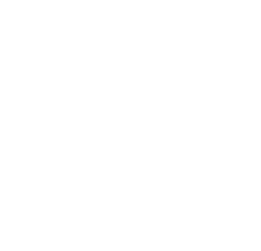 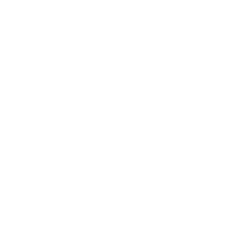 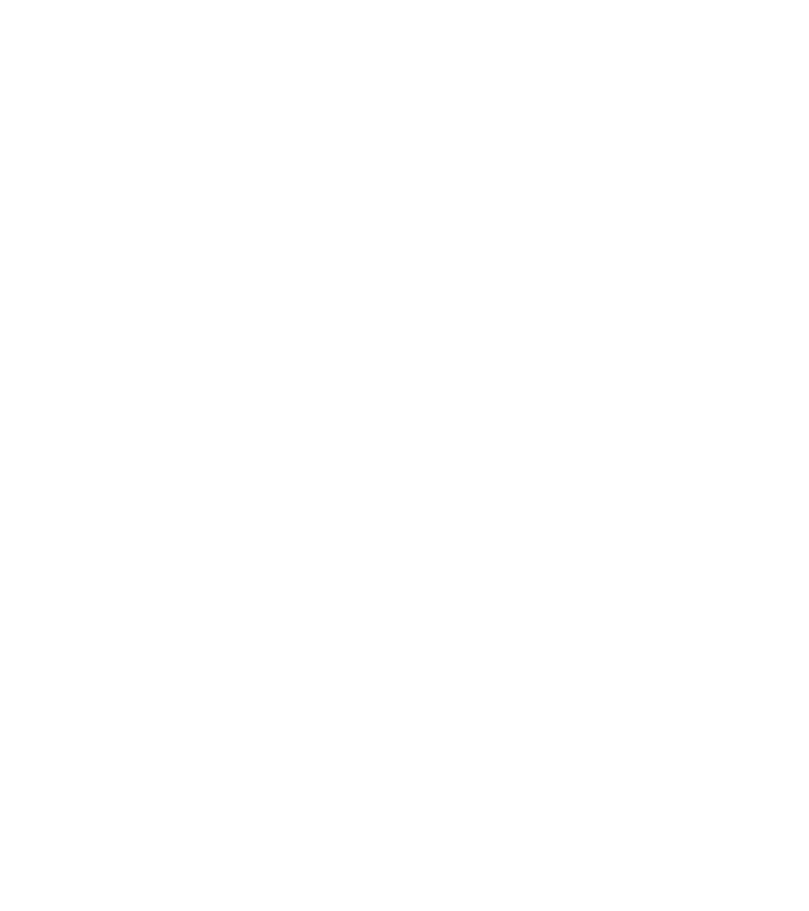 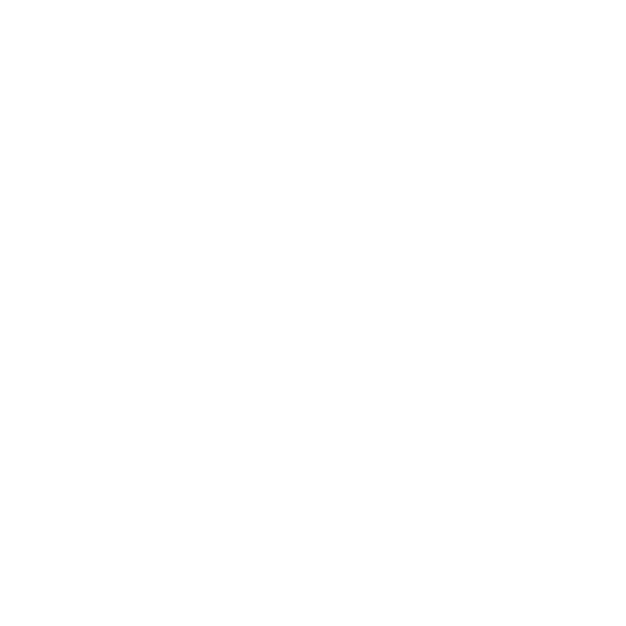 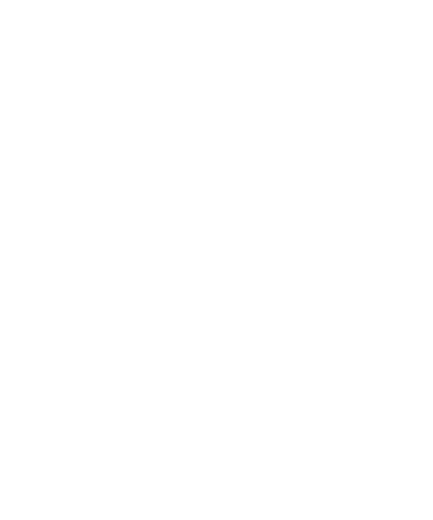 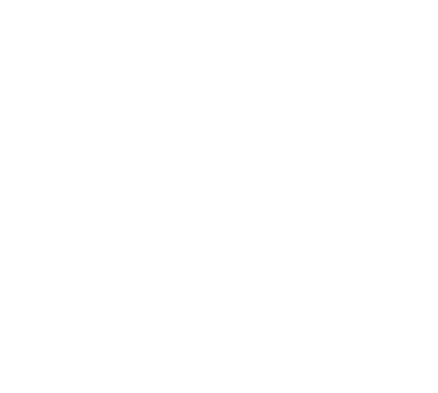 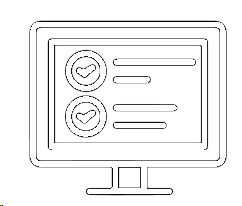 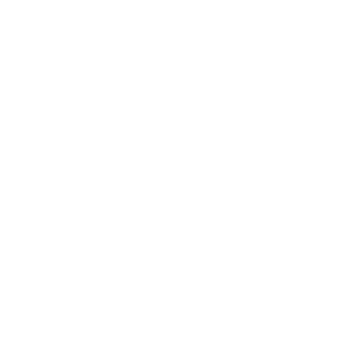 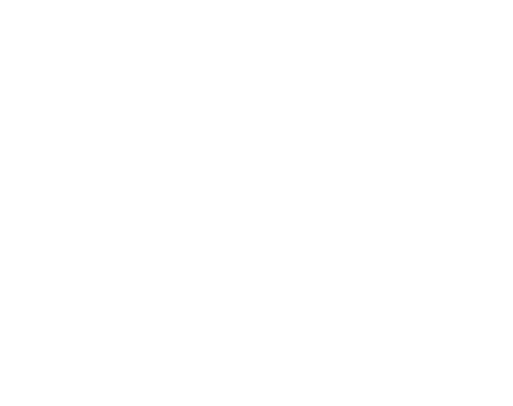 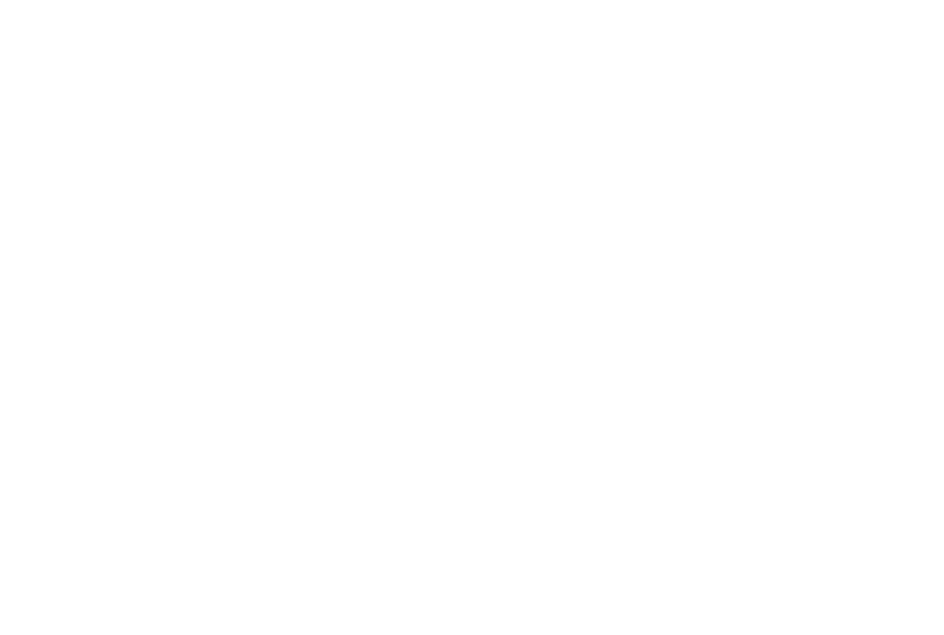 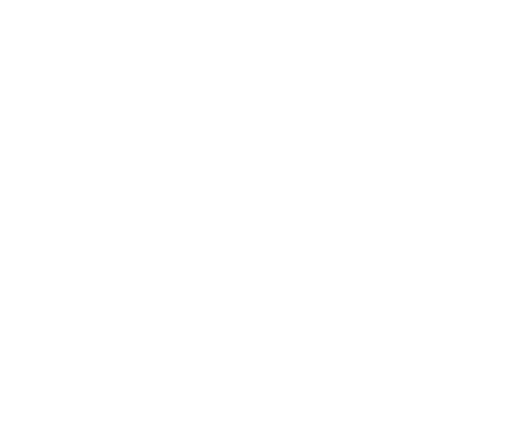 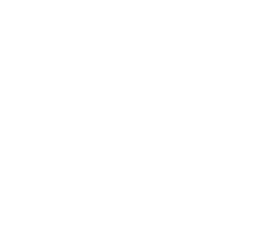 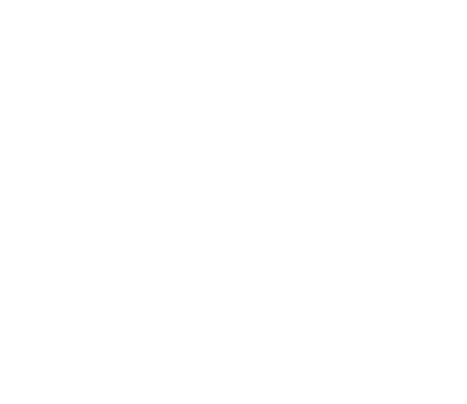 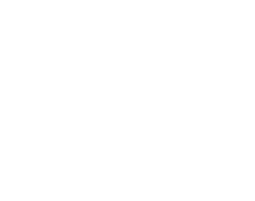 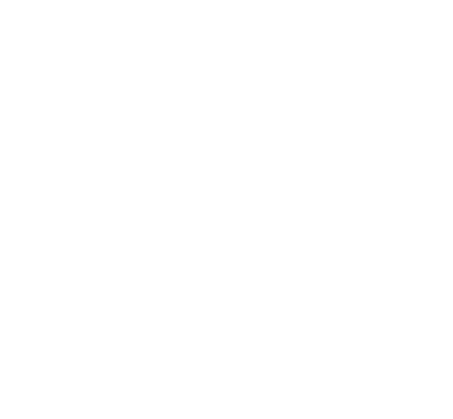 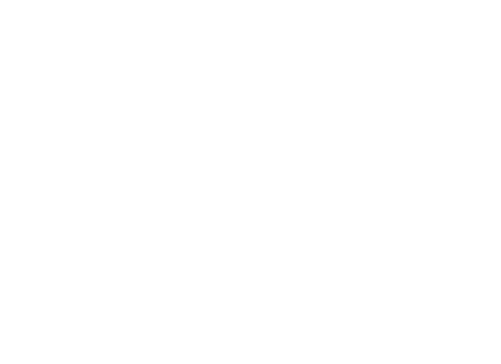 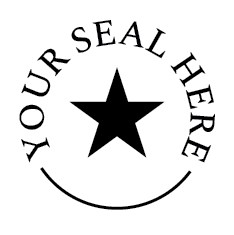 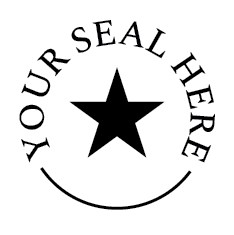 YOUR COUNTY AUDIT REPORT
2024 General Election
[Speaker Notes: [Add, delete and adjust the text on this slide to fit your audit.]

Welcome! This is a presentation about our post-election audit of the 2024 general election. Not many people know about our audits. But they are critical to our elections. We conduct automated audits to ensure the election outcome is both reliable and valid. Today, we’ll discuss the audit process, how our audit turned out, and where we go from here.]
What is an automated audit?
[Speaker Notes: [Add, delete and adjust the text on this slide to fit your audit.]

In [Your County], we use the automated audit method. What is an automated audit?]
What is an automated audit?
A post-election audit where all ballots are re-tabulated using different equipment
[Speaker Notes: [Add, delete and adjust the text on this slide to fit your audit.]

It’s a post-election audit where every ballot is re-tabulated using a different tabulator machine. The goal of an automated or 100% re-tabulation audit is to confirm the votes were counted correctly by the first tabulator by counting all the ballots again on a second tabulator. If the election and audit counts match, we can verify that the election outcome is both reliable and valid.]
Why do we conduct automated audits?
[Speaker Notes: [Add, delete and adjust the text on this slide to fit your audit.]

So, we know what an automated audit is: Why do we do them?]
Why do we conduct automated audits?
We want to confirm the original vote tabulation by re-tabulating all ballots on different tabulation equipment that uses independent software and hardware.
[Speaker Notes: [Add, delete and adjust the text on this slide to fit your audit.]

We audit election results to ensure the tabulation equipment used during the election accurately counted votes. [Your County] uses the automated audit method for several reasons: By statute, it is one of two methods available for post-election audits in the state, it minimizes human error while maximizing the use of technology, and differences between the two tabulations are quick to identify and explain. We’re confident about this approach because the tabulation equipment used for the official vote count was manufactured by a different vendor and uses a different scanning process from the tabulation equipment used for the automated audit.]
Independent Systems
Audit vote count: Clear Ballot
Official vote count: Dominion
CLEAR BALLOT
DOMINION
[Speaker Notes: [Add, delete and adjust the text and images on this slide to fit your audit.]

Here’s what I mean. The election results – or the official vote count – is tabulated using Dominion tabulators. They scan each oval on the ballot from the inside out to pick up marks made by the voter. The audit uses Clear Ballot tabulators. They scan the area for each contest on the ballot for marks made by the voter. The difference in approaches is important to this type of audit because it helps us know that no matter how you look at it, meaning how the tabulator looks at an oval, the election and audit results match or are so close we know the results are reliable. This gives us great confidence in our official vote counts.]
The Basics
November #, 2024
## bipartisan audit teams
Your County Election Office
Automated Audit
[Speaker Notes: [Add, delete and adjust the text on this slide to fit your audit.]

We’ve talked a bit about how automated audits work. Here are the basics for this particular automated audit. On November [#], [XX] days after the election, [##] bipartisan audit teams (or team members if that’s more accurate for your jurisdiction) came together at the [Your County Election Office] to conduct a post-election, post-certification automated audit.]
By the Numbers
###,###mail ballots counted
##,###early ballots counted
##,###Election Day ballots counted
###provisional ballots counted
###,###
total ballots counted
###,###mail ballots audited
##,###early ballots audited
##,###Election Day ballots audited
###provisional ballots audited
###,###
total ballots audited
100%
of ballots cast in the general election were re-tabulated
[Speaker Notes: [Add, delete and adjust the text on this slide to fit your audit: What percentages of what – precincts, in-person ballots, mail ballots, early ballots, Election Day ballots, etc. – were audited?]For the 2024 general election, Your County counted [###,###] mail ballots, [###,###] in-person early ballots, [###,###] in-person Election Day ballots, and  [###] provisional ballots, for a total of  [###,###] ballots counted. As you can see, we audited the exact same number of ballots in every category. We re-tabulated 100% of Your County’s ballots.]
By the Numbers
## contestson all ballots# additional contestson some ballots#,###,###ballot choicesexamined
## counting variationsbetween the audit tabulator and the official vote tabulator2 tabulation systems usedDominion and Clear Ballot##.###% match
match between the audit results official general election results
[Speaker Notes: [Add, delete and adjust the text on this slide to fit your audit.]

For this election, Your County had [##] contests on all ballots and [#] additional contests on some ballots. This means there were [#,###,###] ballot choices to examine. When we re-tabulated the ballots for the audit, we discovered [##] counting variations or differences between the audit tabulator count and the official vote tabulator count. We found that these variations were the result of poorly marked ballots. Even with variations, we found a [##.####%] match between the audit results and the official general election results, which gives us high confidence in the reliability and validity of the election outcome.]
Audit Process
STEP 1: Conduct logic and accuracy testing on the tabulation system that will be used for the automated audit
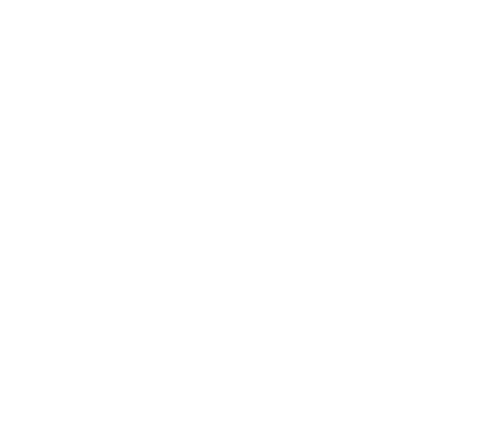 [Speaker Notes: [Add, delete and adjust the text and icon on this slide to fit your audit.]

Now that we’ve previewed the numbers and results of the audit, let’s briefly walk through [Your County’s] audit process.

We start by testing the audit tabulation system. “Logic and accuracy testing” is an old school way of saying: We verify that the hardware and software are operating as expected and that the votes tabulated by the equipment accurately reflect choices marked on each test ballot.]
Audit Process, continued
STEP 2: Separate ballots into categories: 
in-person early ballots
mail ballots
in-person Election Day ballots
provisional ballots
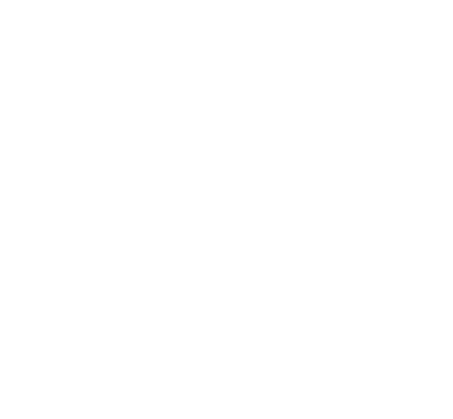 [Speaker Notes: [Add, delete and adjust the text and icon on this slide to fit your audit.]

Next, we separate ballots into categories because each category is audited separately.]
Audit Process, continued
STEP 3: Scan each category of ballots using the automated audit tabulation system
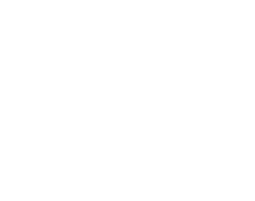 [Speaker Notes: [Add, delete and adjust the text and icon on this slide to fit your audit.]

In Step 3, we scan each category of ballots using the audit tabulator. In [Your County], we use the [Clear Ballot] tabulation system.]
Audit Process, continued
STEP 4: Print results reports from the automated audit tabulation system
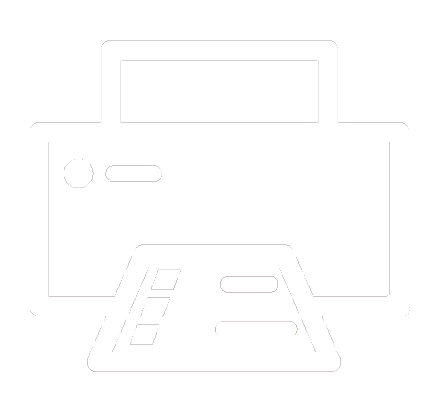 [Speaker Notes: [Add, delete and adjust the text and icon on this slide to fit your audit.]

In Step 4, we print results reports from the audit tabulator, so we have counts for all ballot categories in one place.]
Audit Process, continued
STEP 5: Compare the results from the automated audit tabulation system to the results from the official vote tabulation system, contest by contest, candidate by candidate, and note any discrepancies
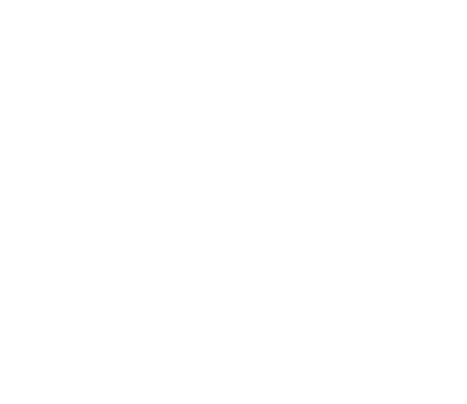 [Speaker Notes: [Add, delete and adjust the text and icon on this slide to fit your audit.]

In Step 5, we compare the results tabulated by the official vote tabulator with the audit tabulation results, looking for any discrepancies or differences.]
Audit Process, continued
STEP 6: List contests with a discrepancy of less than .5% on the appropriate form. 
For any discrepancy of more than .5%, review the paper ballots or ballot images and explain the discrepancy on the appropriate forms.
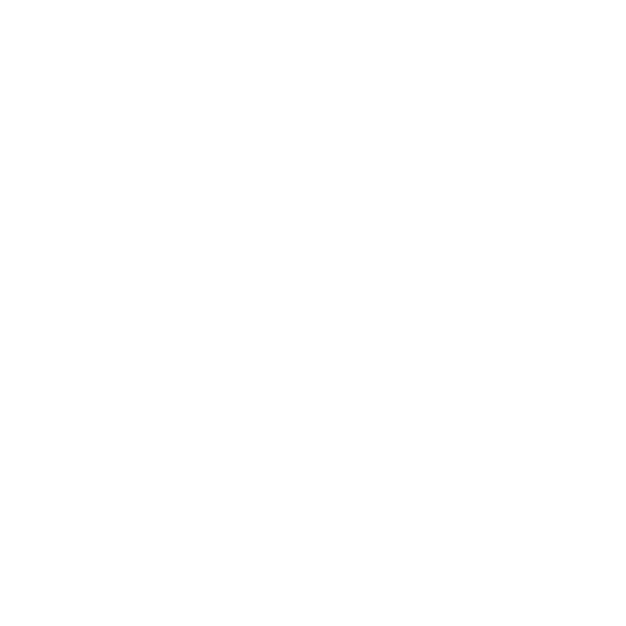 [Speaker Notes: [Add, delete and adjust the text and icon on this slide to fit your audit.]

With all results in front of us, we report each contest with less than a .5% discrepancy on the appropriate form. For larger discrepancies, so any contest with a discrepancy of more than .5%, we investigate by reviewing the paper ballots or ballot images. Then, we write explanations for these differences on the appropriate forms.]
Audit Process, continued
STEP 7: Submit audit results to the state’s top election official.
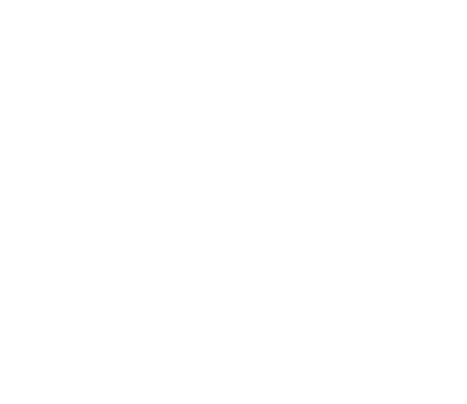 [Speaker Notes: [Add, delete and adjust the text and icon on this slide to fit your audit.]

Once we’ve written up our findings and explained any discrepancies of more than .5%, we package them in a post-election audit report and send it to [the state’s top election official: the secretary of state].]
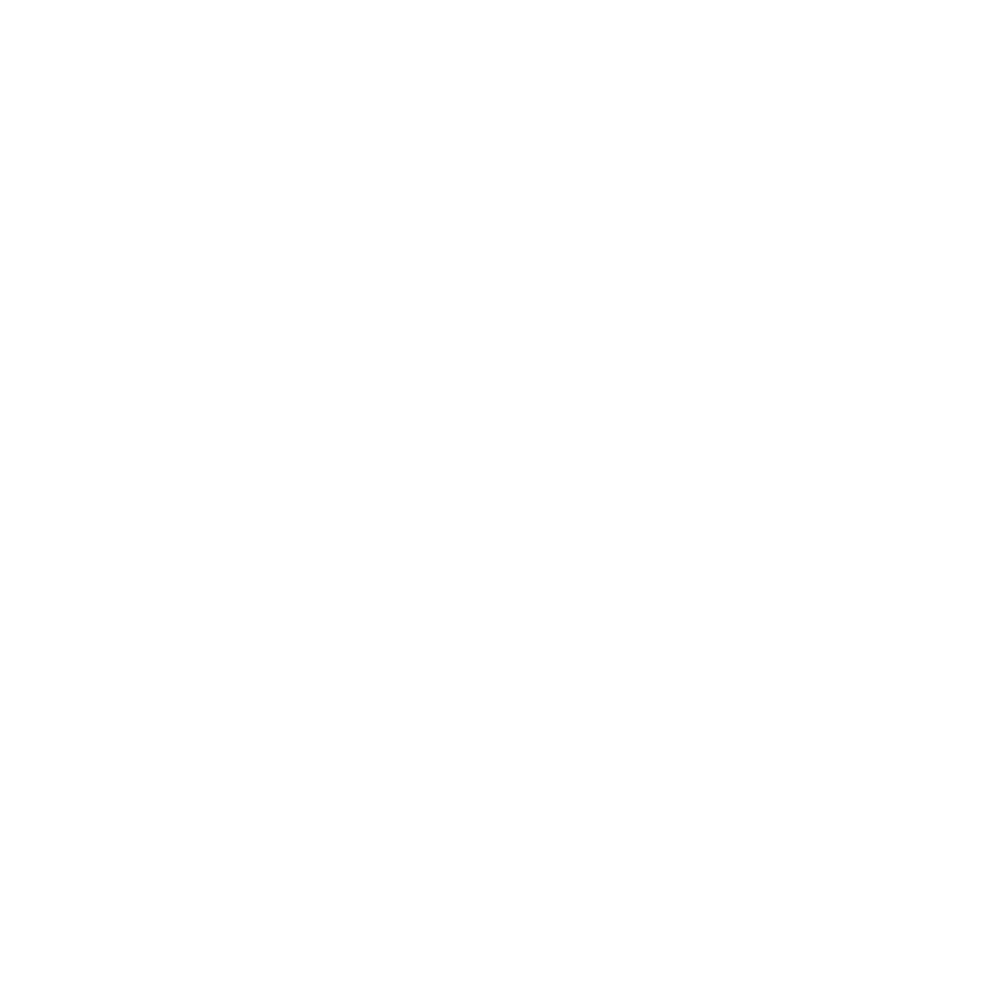 Key Takeaways
Bipartisan teams Each step of the audit was conducted by teams with members from different political parties. This helped observers to recognize that audits are not political exercises, but routine checks to ensure the reliability and validity of the official results. 
SecurityAll ballots were logged and in secure storage until they were retrieved for the audit. As soon as the audit concluded, the ballots were returned to secure storage. Each step was logged and conducted in teams.
TransparencyThe audit was open for public observation and publicized in the community. Some election office staff answered questions from the public as their colleagues assisted with the audit itself. Officials distributed guides to observers to help them understand the process as well as their role and any limitations.
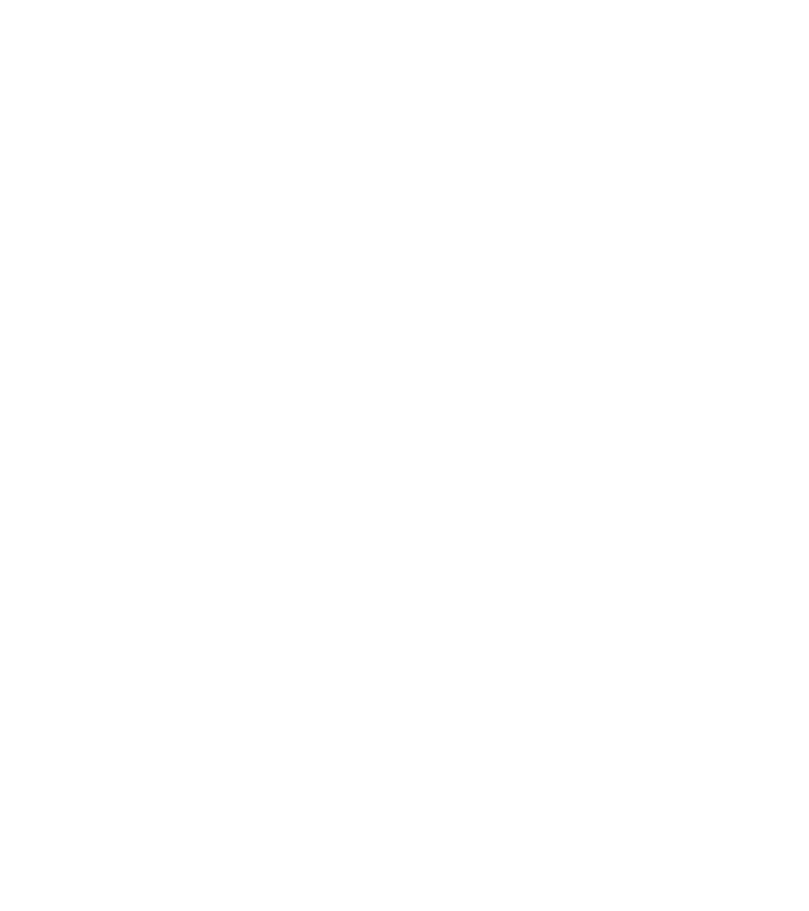 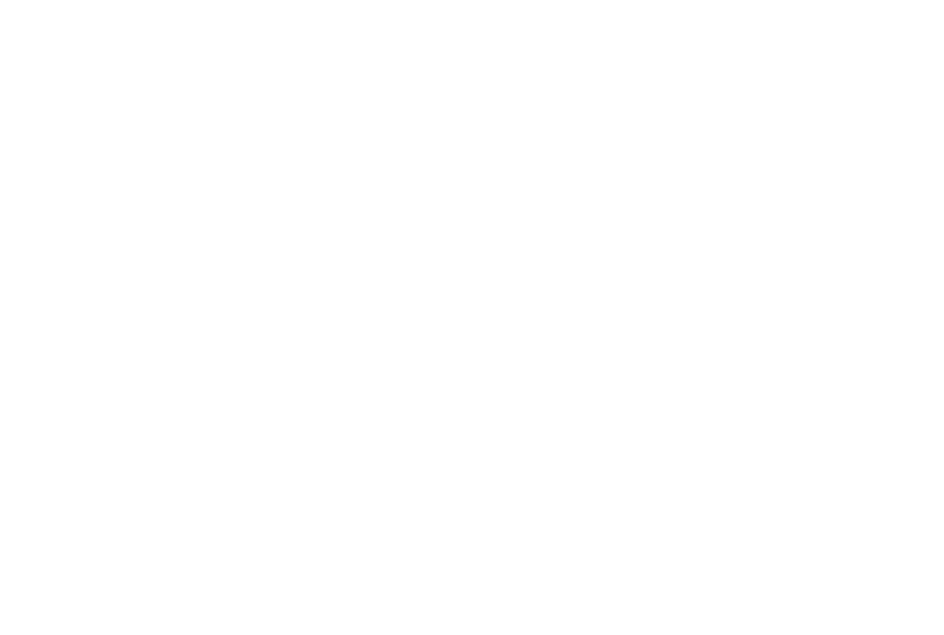 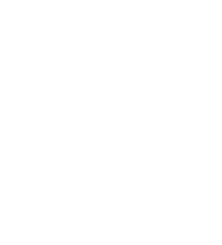 [Speaker Notes: [Add, delete and adjust the text and icon on this slide to fit your audit. What stood out as going particularly well? Are there areas for improvement for your next audit?]

This was a successful audit on all levels, but particularly because we used bipartisan teams to conduct the audit, ensured that ballots were secure before, during and after the audit, and arranged a meaningful observation experience for members of the public.]
Questions?
[Speaker Notes: With that, I can take questions.]